Topic Hierarchy Construction for the Organization of Multi-Source User Generated Contents
Date : 2013/09/17
Source : SIGIR’13
Authors : 	Zhu, Xingwei  
	Ming  Zhao-Yan
	Zhu, Xiaoyan
	Chua, Tat-Seng
Advisor : Dr.Jia-ling, Koh
Speaker : Wei, Chang
1
Outline
Introduction
Approach
Experiment
Conclusion
2
IPhone 5s? IPhone 5c?
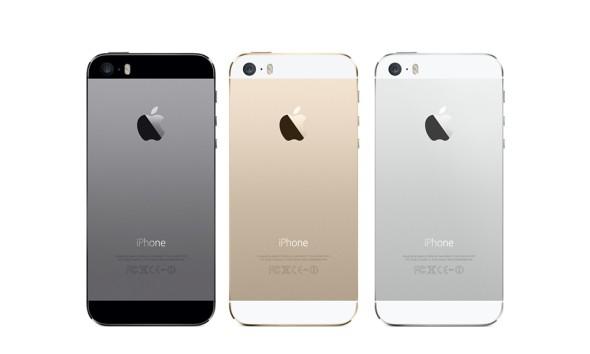 3
Multi-Source User Generated Contents
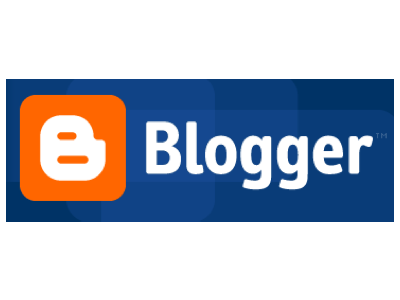 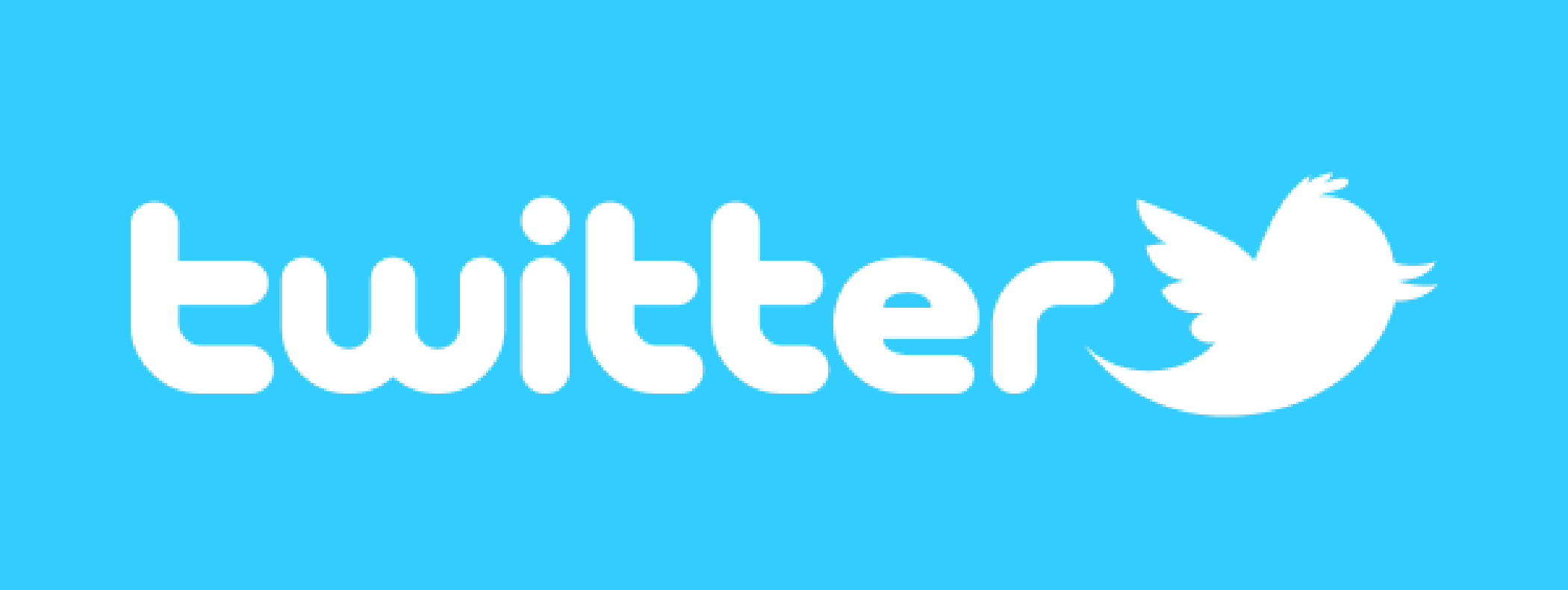 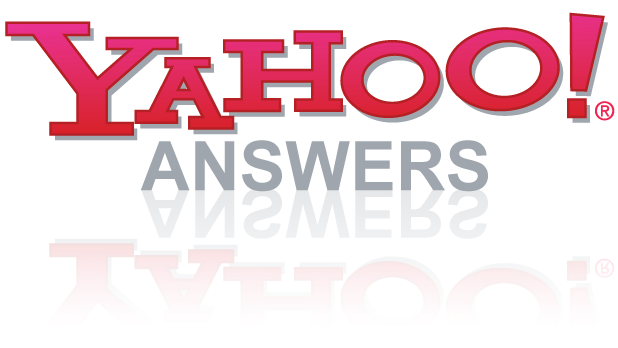 4
Problem Formulation
Goal :  Given a root topic C and its information source set Sc, we aim to build and continuously update a topic hierarchy H for C in order to organize the information in Sc according to their relevant topics.

In this paper, Sc={Blogger, Twitter, community QA site(cQA)}
5
Outline
Introduction
Approach
Framework
Topic Term Identification
Topic Relation Identification
Topic Hierarchy Generation
Topic Hierarchy Update
Experiment
Conclusion
6
Framwork
7
Topic Term Identification
User Generated Contents
Potential Grounding Topics
Heuristic Rules
Grounding Topic Set
TF-IDF
Final Candidate Topic Set
External Sources
8
Heuristic Rules
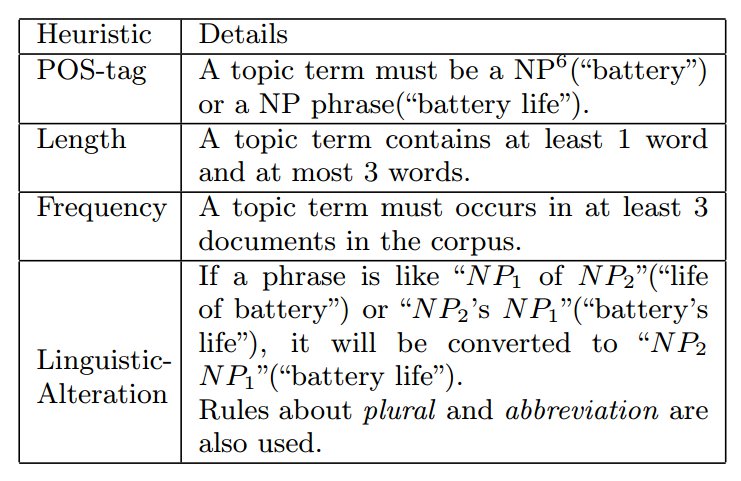 9
Grounding Topic Set
TFIDF
IPhone
Blog 1
IPhone
Apple Inc.
Apple Inc.
QA 1
T-Mobile
Apple Inc.
T-Mobile
Apple
IOS
IPhone
Smartphone
QA 2
IOS
Apple Inc.
64-bit
Tweet 1
IOS
Price
Tweet 2
10
IPhone
IOS
Grounding Topic Set
Blogs  
Use the content and title
Double weights of terms in titles
Use the top 5 terms
cQAs :
Use the question title, description and the best answers
Use the top 5 terms
Tweets :
Use the content
Use the top 1 terms
11
Topic Set Extension
12
Outline
Introduction
Approach
Framework
Topic Term Identification
Topic Relation Identification
Topic Hierarchy Generation
Topic Hierarchy Update
Experiment
Conclusion
13
Topic Relation Identification
Apple Inc.
IPhone 5s
IPhone
14
Topic Relation Identification
15
Evidences from the Information Source Set
16
Evidences from Wikipedia
Pointwise Mutual Information (PMI)
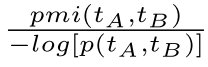 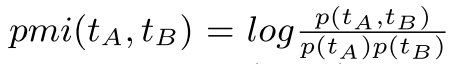 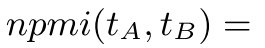 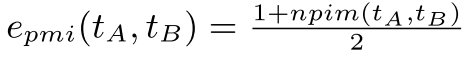 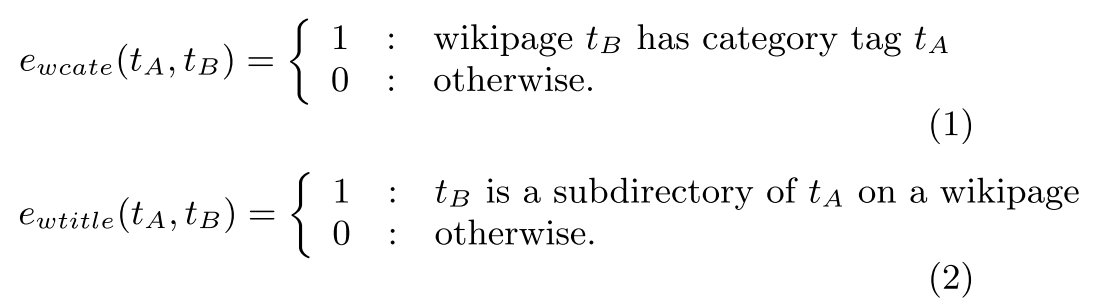 17
Evidences from WordNet
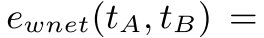 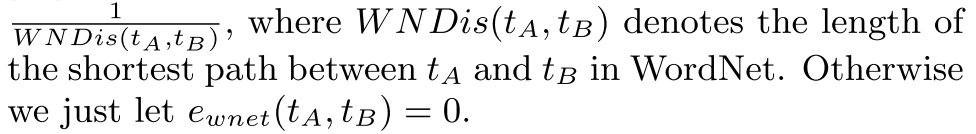 18
Evidences from Search Engine Results
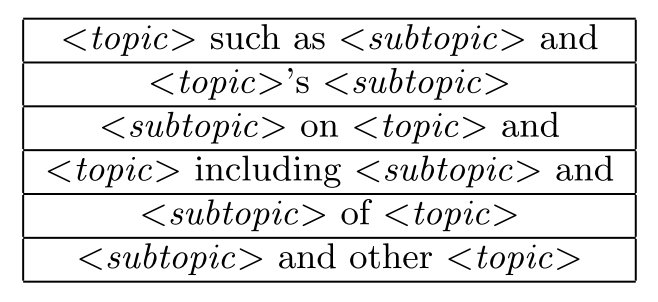 19
Combine Evidences
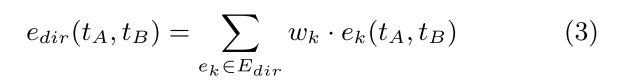 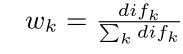 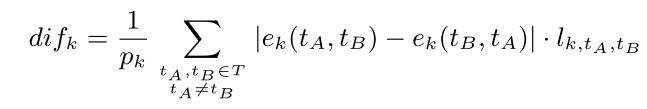 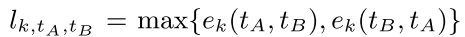 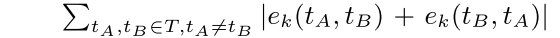 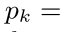 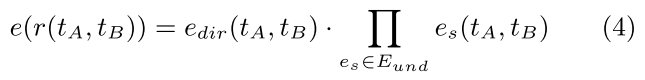 20
Outline
Introduction
Approach
Framework
Topic Term Identification
Topic Relation Identification
Topic Hierarchy Generation
Topic Hierarchy Update
Experiment
Conclusion
21
Topic Hierarchy Generation
22
Topic Hierarchy Generation
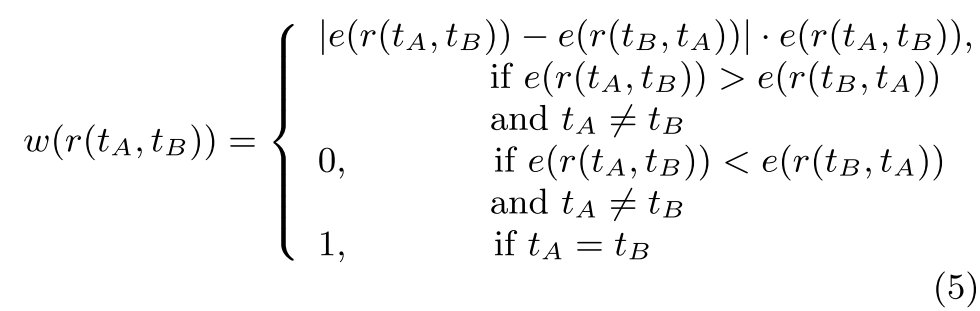 23
Topic Hierarchy Generation
24
Topic Hierarchy Generation
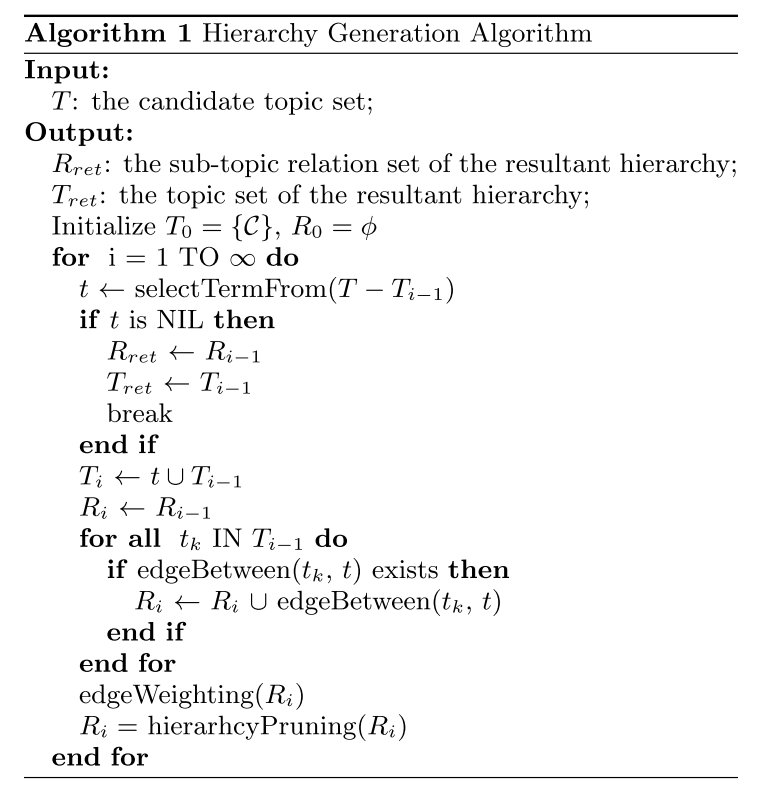 25
Edge Weighting
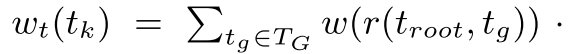 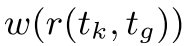 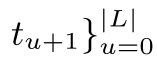 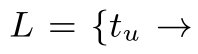 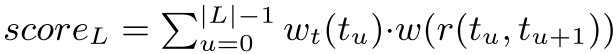 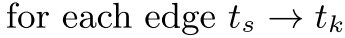 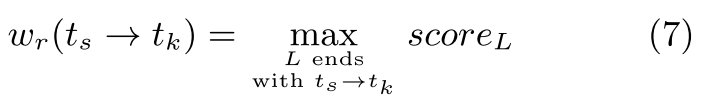 26
Hierarchy Pruning
Use the Chu- Liu/Edmond’s optimum branching algorithm
every non-root node has only one parent and the sum of the edge weights are maximized
remove 
(1) the nodes that are not reachable for the root topic and 
(2) the leaf nodes that are not in the grounding topic set.
27
Topic Hierarchy Update
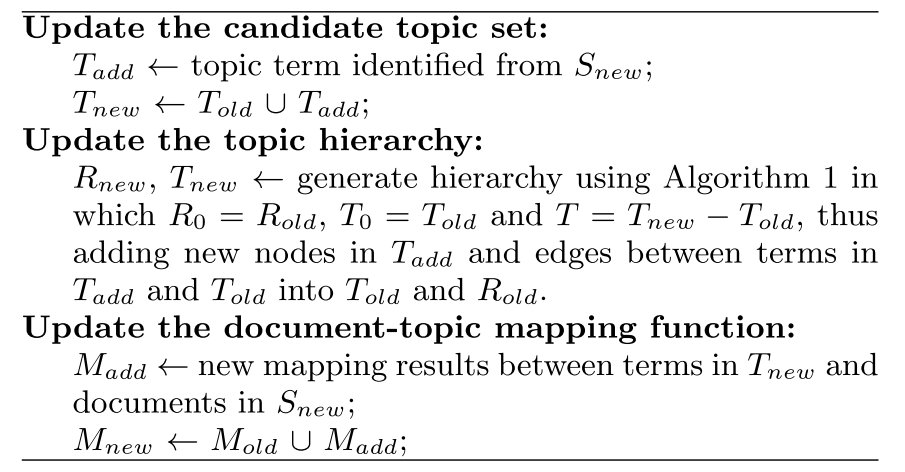 28
Outline
Introduction
Approach
Framework
Topic Term Identification
Topic Relation Identification
Topic Hierarchy Generation
Topic Hierarchy Update
Experiment
Conclusion
29
Topic Term Identification
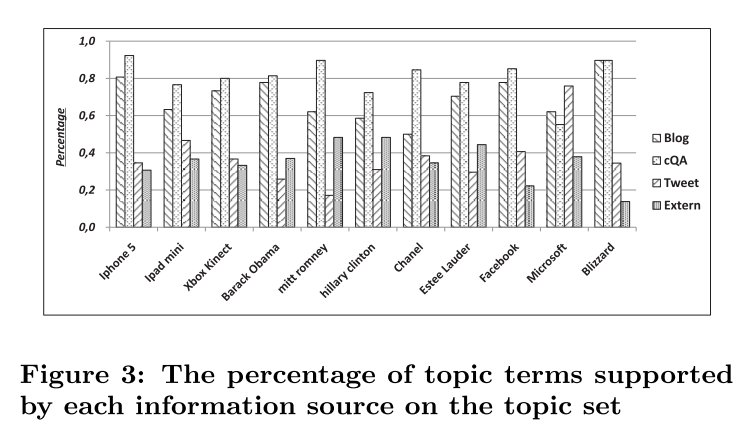 30
Topic Hierarchy Generation
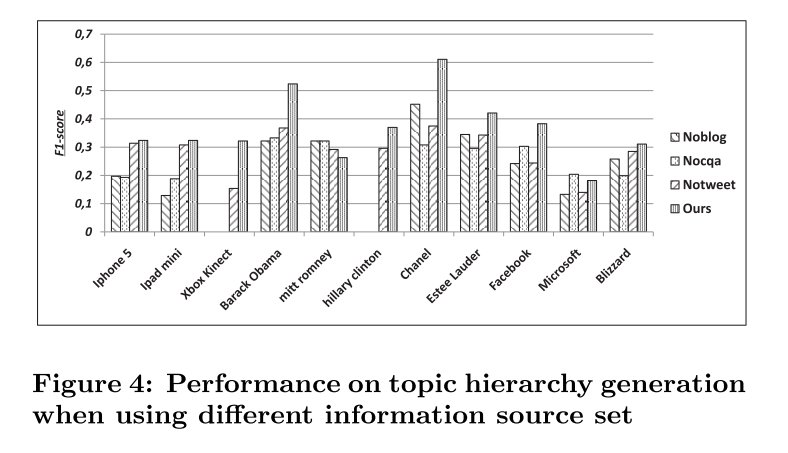 31
Topic Hierarchy Generation
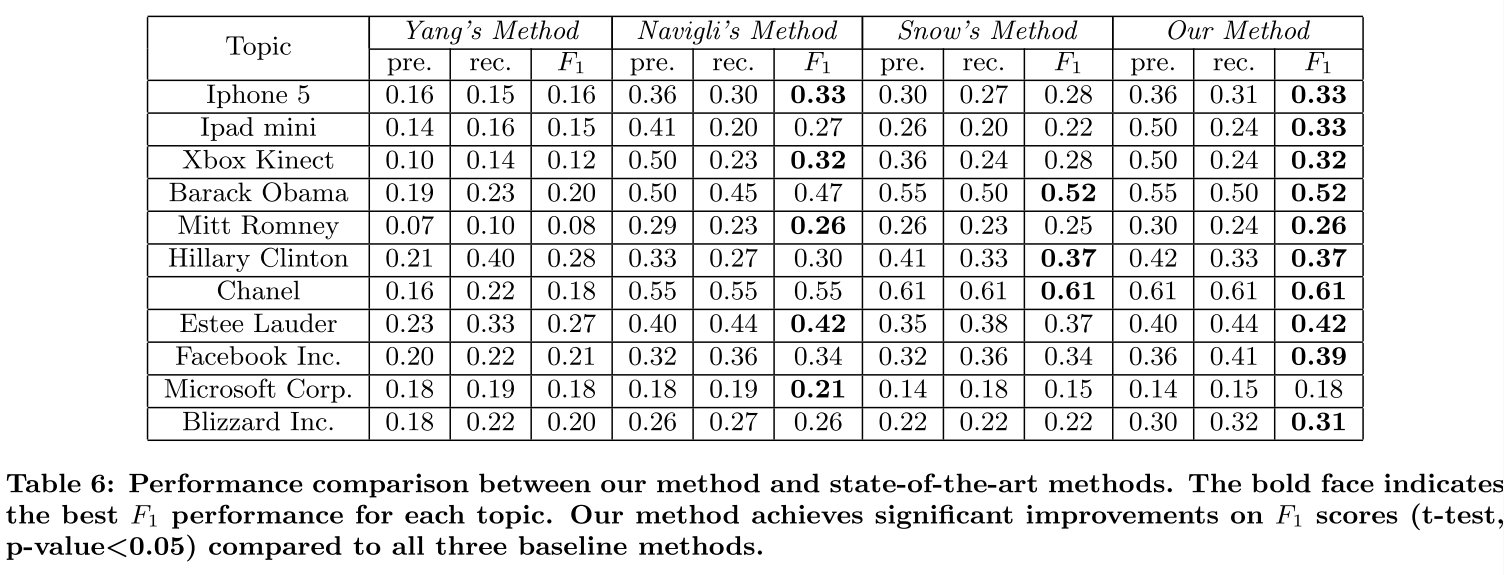 32
Hierarchy Update
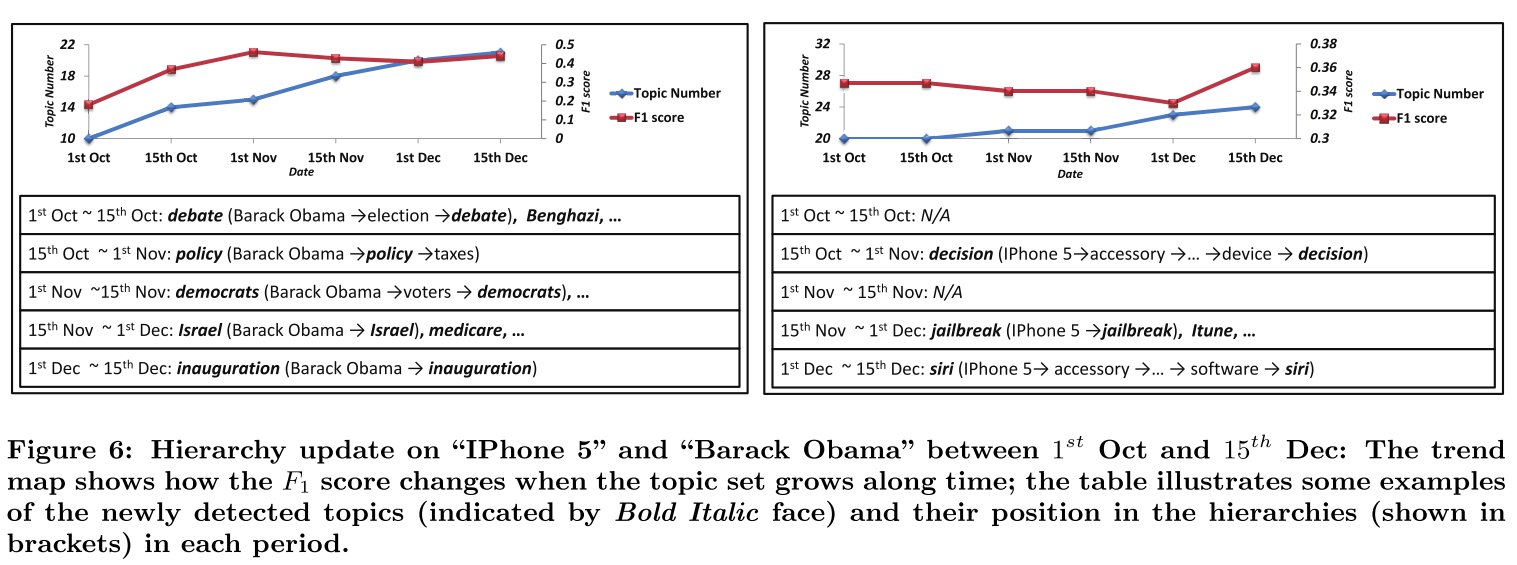 33
Outline
Introduction
Approach
Framework
Topic Term Identification
Topic Relation Identification
Topic Hierarchy Generation
Topic Hierarchy Update
Experiment
Conclusion
34
Conclusion
Given a root topic, we used evidences from multiple UGCs to identify topic terms and sub-topic relations between them. With these topic terms, a graph-based algorithm was applied to generate and update the topic hierarchies, on which the UGCs can be organized according to their relevant topics.
35